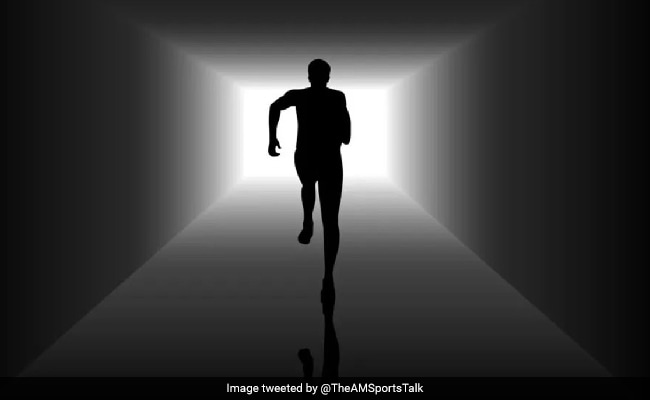 What Made Them Run
A Run of Righteous Anger
David – 1 Samuel 17: 41-51

“So it was, when the Philistine arose and came and drew near to meet David, that David hurried and ran toward the army to meet the Philistine” (1 Sam. 17: 48).
A Run of Fervent Pleading
The Messengers – 2 Chronicles 30: 6-11

“Then the runners went throughout all Israel and Judah with the letters from the king and his leaders, and spoke according to the command of the king: “Children of Israel, return to the Lord God …”” (2 Chron. 30: 6).
A Run of Surprise
Rhoda – Acts 12: 13-17

“When she recognized Peter’s voice, because of her gladness she did not open the gate, but ran in and announced that Peter stood before the gate” (Acts 12: 14).
A Run of Desperation
A Demon-Possessed Man – Mark 5: 1-7

“When he saw Jesus from afar, he ran and worshiped Him” (Mark 5: 6).
A Run of Fear and Great Joy
The Two Mary’s – Matthew 28: 6-8

“So they went out quickly from the tomb with fear and great joy, and ran to bring His disciples word” (Matt. 28: 8).
A Run of Wonder and Astonishment
Peter and John – John 20: 1-10; Luke 24: 12

“But Peter arose and ran to the tomb; and stooping down, he saw the linen cloths lying by themselves; and he departed, marveling to himself at what had happened” (Luke 24: 12).
How Do We Run?
DISCIPLINED 1 Corinthians 9: 24-27 “to obtain the prize.”
UNHINDERED Galatians 5: 7 “Who hindered you…?”
PURPOSEFUL Philippians 2: 14-16 “I have not run in vain.”
ENDURING Hebrews 12: 1-2 “Let us run with endurance.”
SWIFTLY (carrying the gospel) 2 Thess. 3:1; Ephesians 6: 15
WITH THE LORD Isaiah 40: 28-31 
“They shall run and not be weary.”